Образование централизованных государств в Европе XI-XIV вв. Франция и Англия накануне Столетней войны.
Курс – история средних веков / всеобщая история /.
Обучающие – самостоятельно осуществить программу действий по решению учебной проблемы; усвоить особенности образования единых централизованных государств в Европе в XI-XIV вв.
 Развивающие – развить навыки анализа, синтеза учебного материала в оценке причинно-следственных  связей; оценке  исторических процессов, явлений, фактов, событий; деятельности исторических личностей при синхронном изучении Франции и Англии накануне Столетней войны.
 Воспитывающие - приобрести интерактивные умения, позволяющие эффективно решать учебные задачи в обстановке творчества, инициативы, сотрудничества, группового и межгруппового взаимодействия.
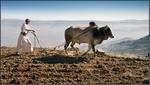 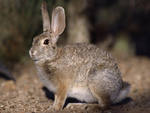 Направление работы:
II группа
Особенности процесса
образования
централизованных
государств
(XI--XIV век)
III группа
Итоги 
процесса
образования
централизованных
 государств
(XI-XIVвек)
I группа
Причины образования
 централизованных государств
(XI-XIVвек)
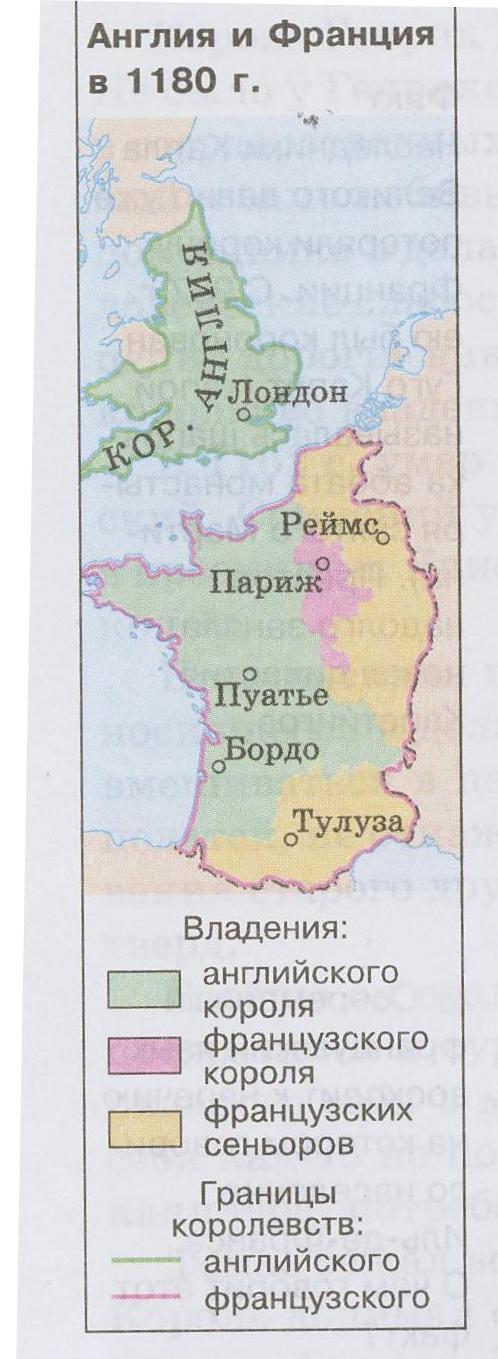 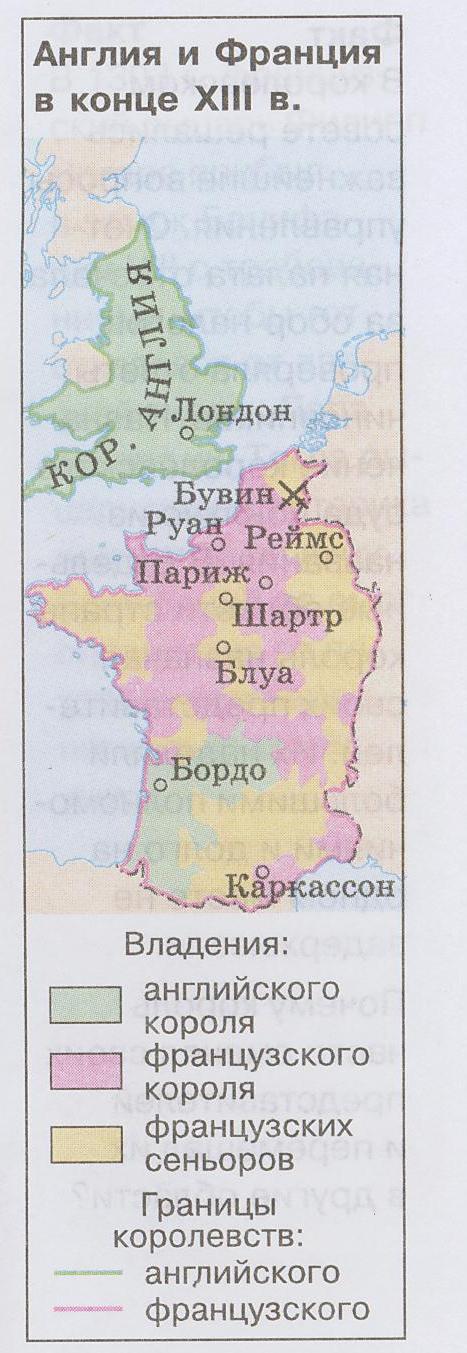 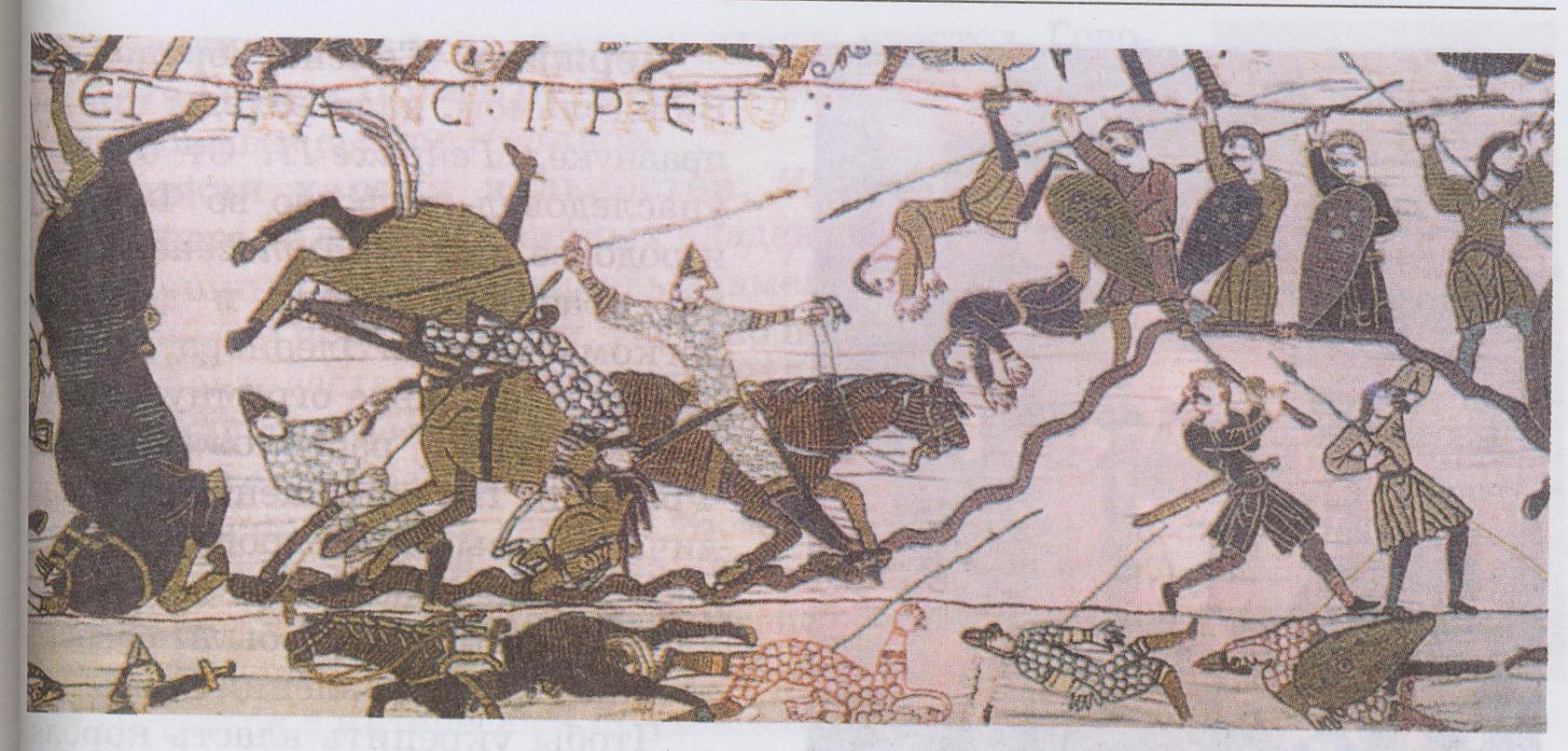 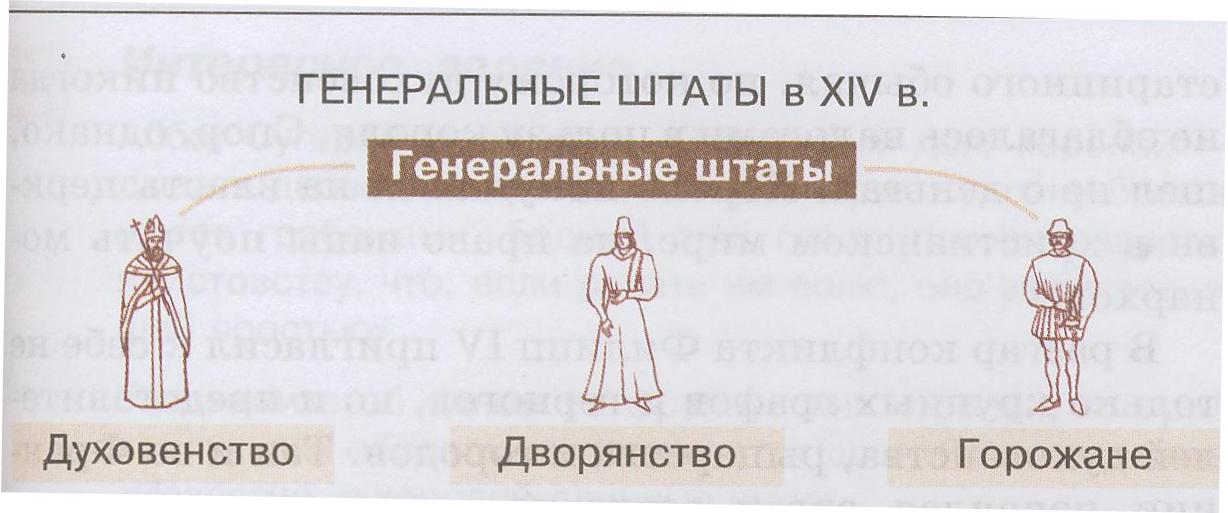 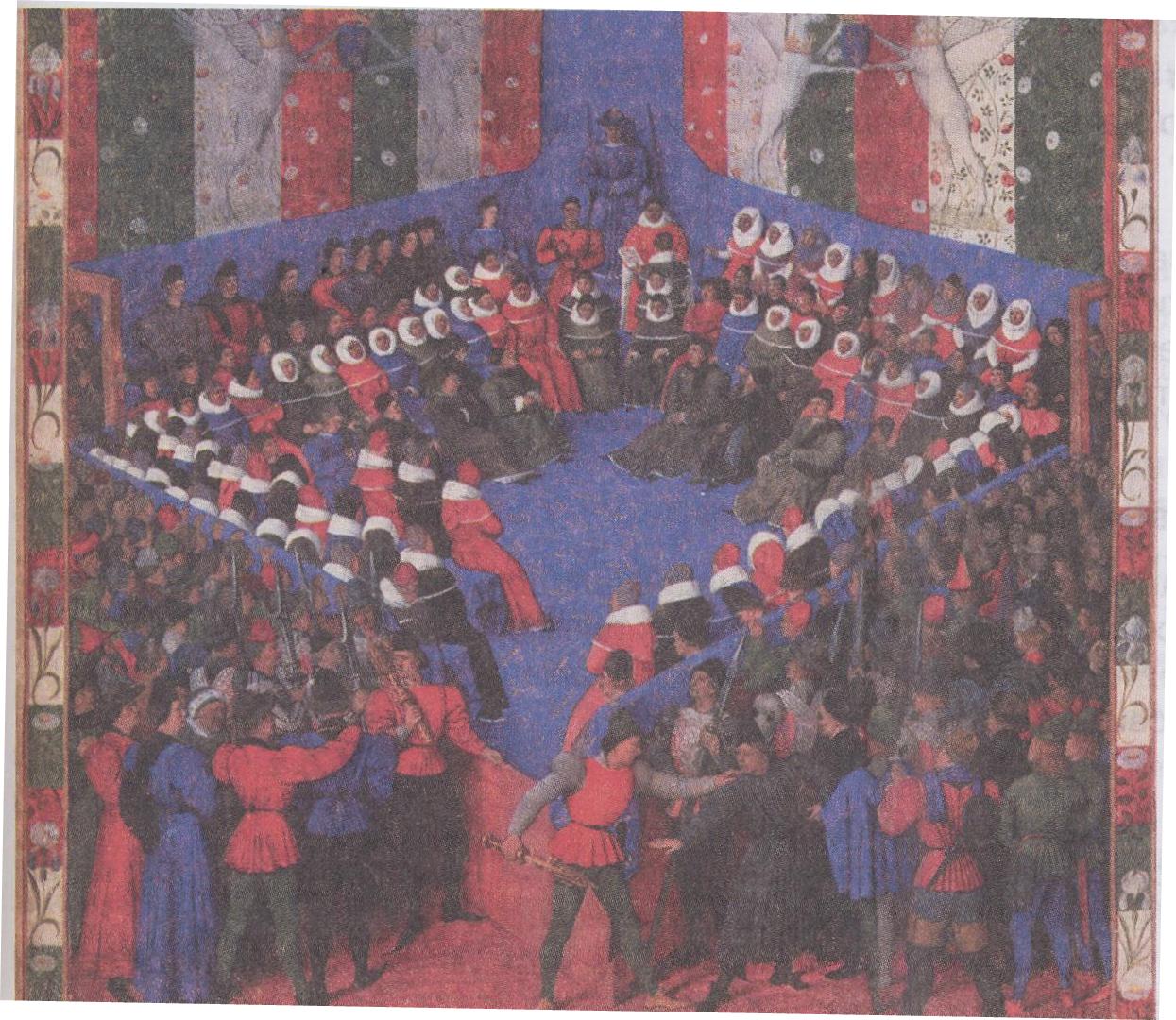 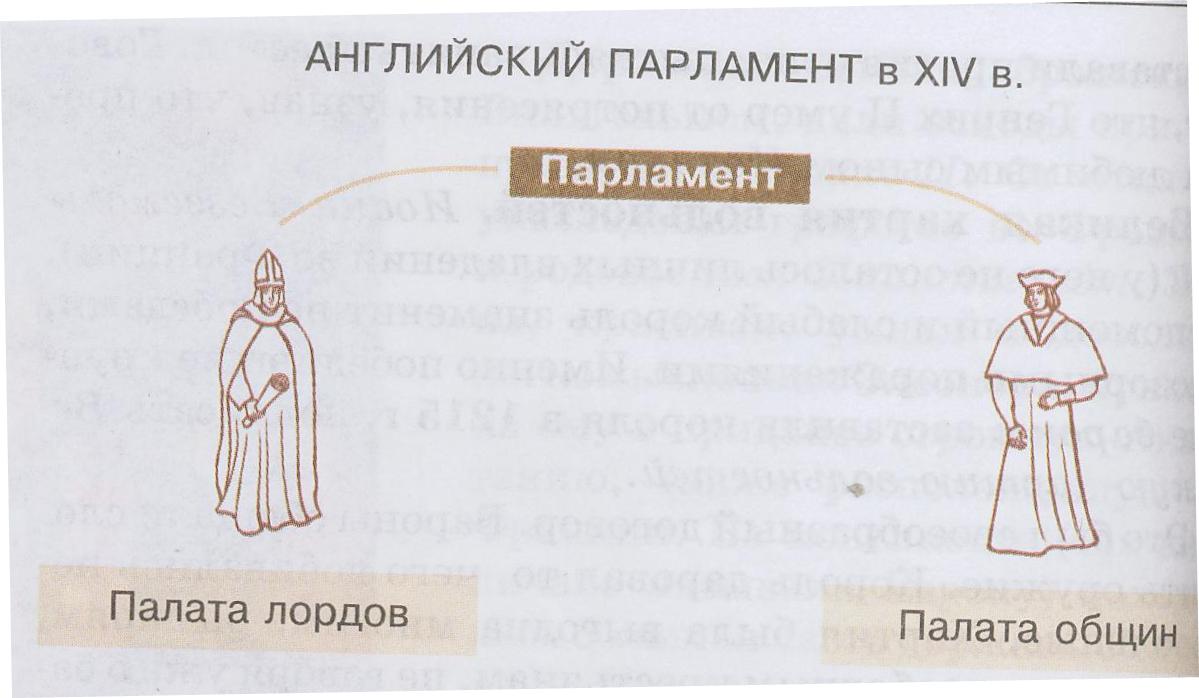